ОТКРЫТИЕАКЦИОНЕРНОГО ОБЩЕСТВА
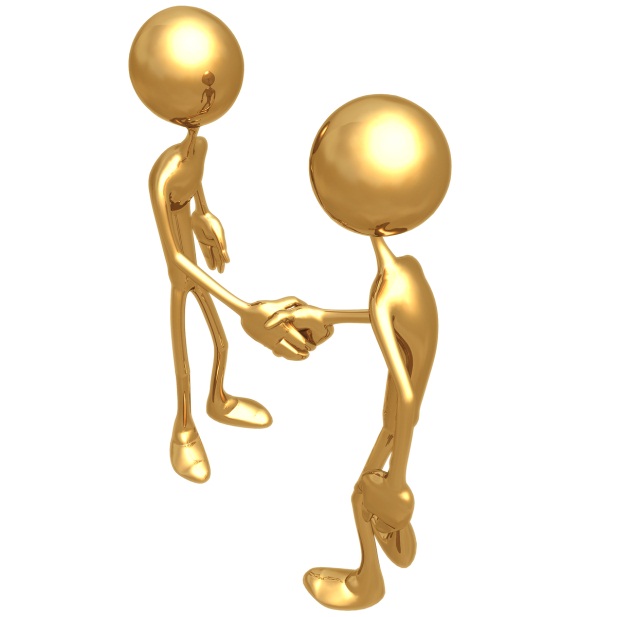 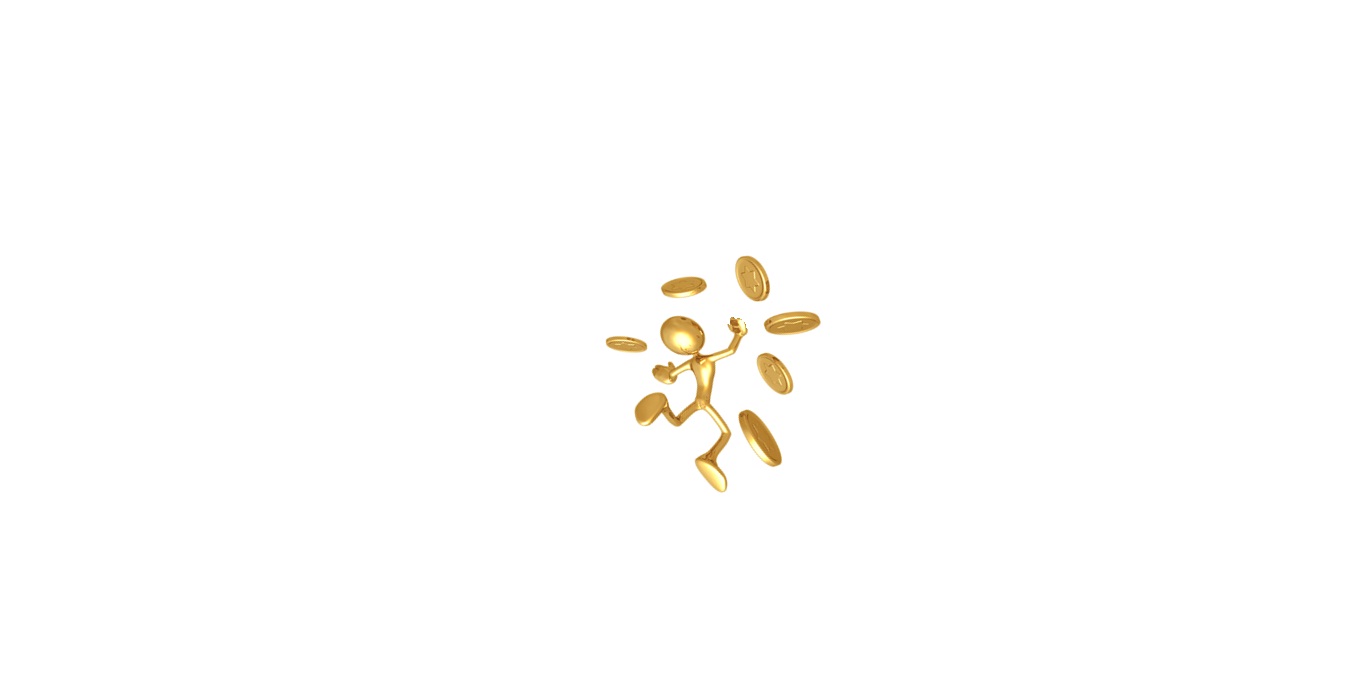 ОАО ?
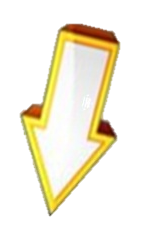 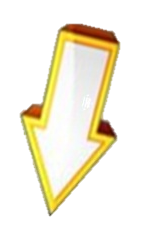 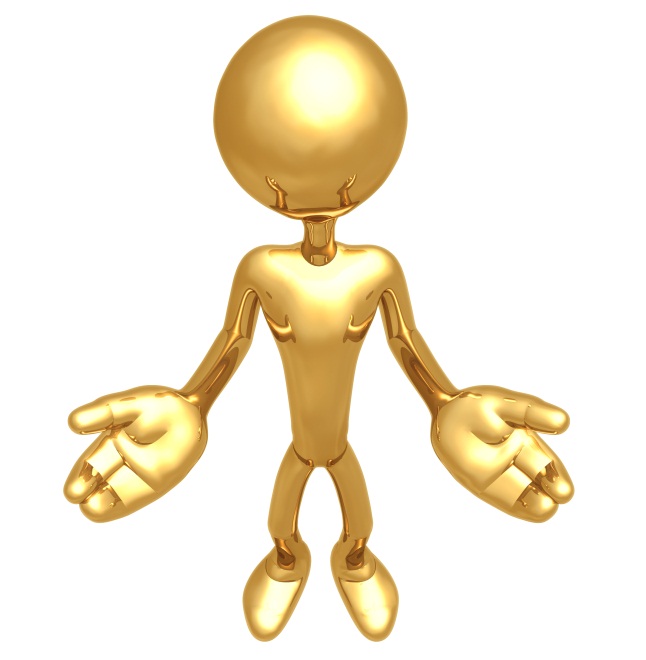 СРЕДСТВА
АКЦИИ
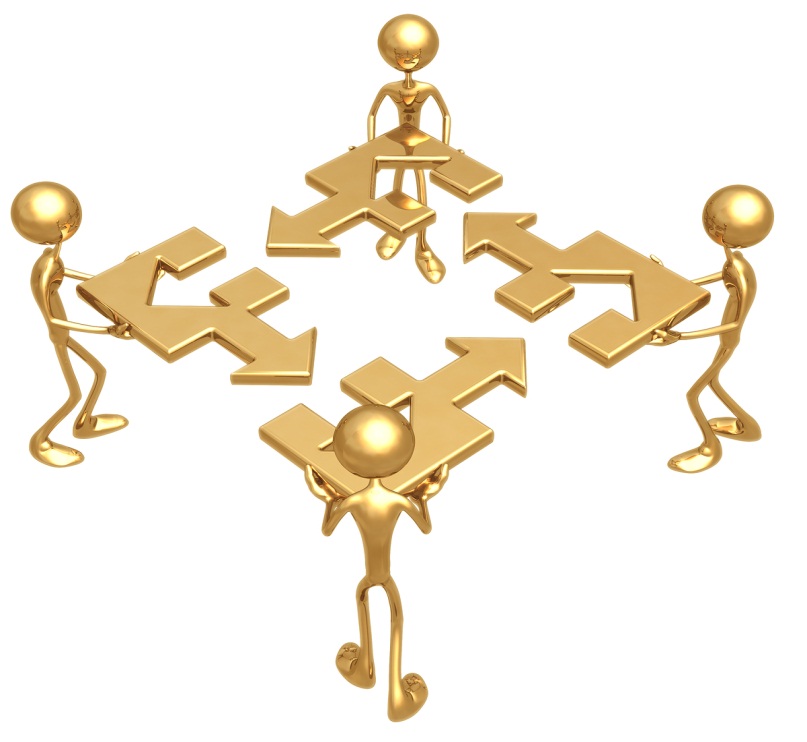 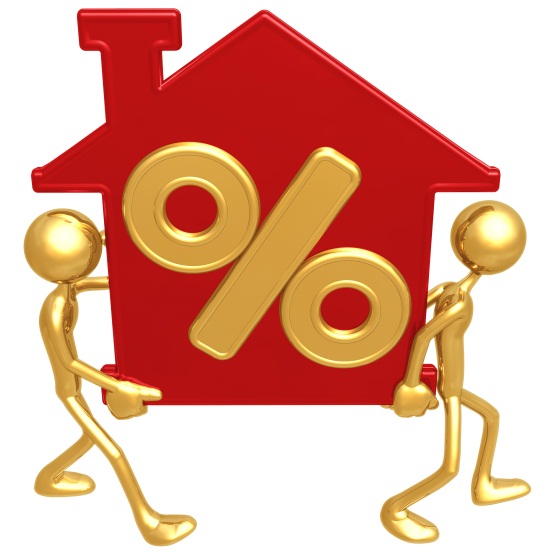 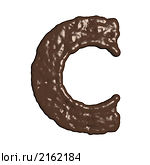 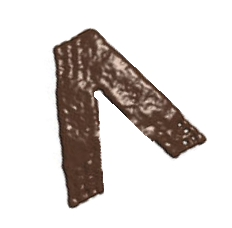 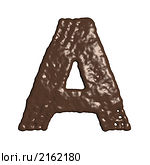 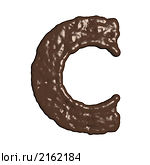 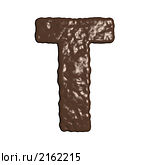 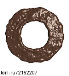 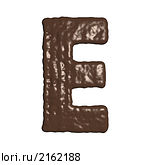 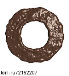 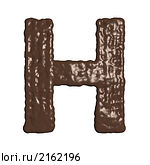 Стоимость ремонтных работ составила 18 тыс. рублей, а стоимость строительных материалов 60% от стоимости ремонтных работ. Во сколько обошелся весь ремонт?
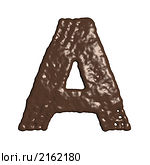 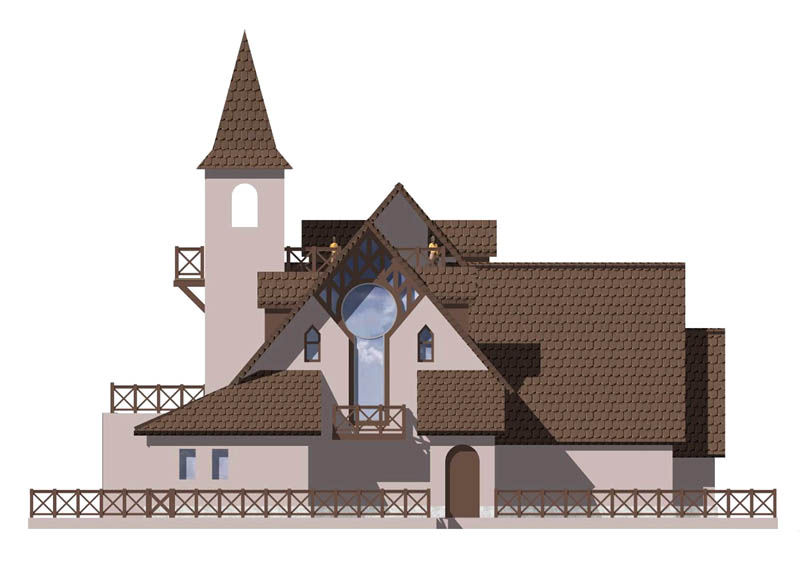 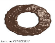 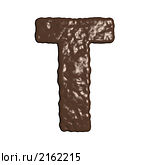 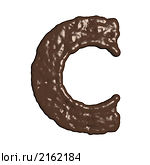 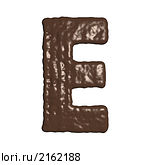 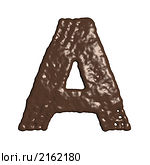 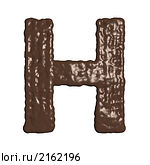 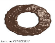 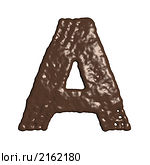 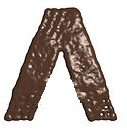 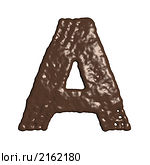 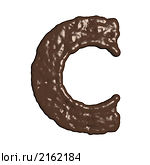 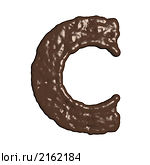 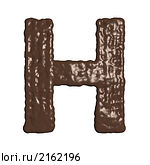 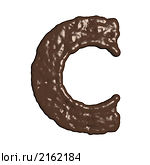 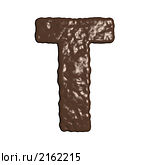 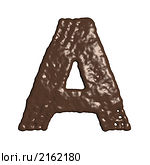 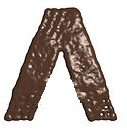 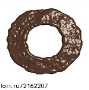 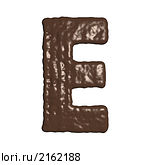 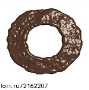 КРОССВОРД
По горизонтали:
Натуральный обмен одной 
вещи на другую без денег.
КРОССВОРД
По горизонтали:
Натуральный обмен одной 
вещи на другую без денег.
2. Международная европейская
валюта.
КРОССВОРД
По горизонтали:
Натуральный обмен одной 
вещи на другую без денег.
2. Международная европейская
валюта.
3. Тот, кто дает деньги в долг.
КРОССВОРД
По горизонтали:
Натуральный обмен одной 
вещи на другую без денег.
2. Международная европейская
валюта.
3. Тот, кто дает деньги в долг.
По вертикали:
1. Разорившийся предприниматель.
КРОССВОРД
По горизонтали:
Натуральный обмен одной 
вещи на другую без денег.
2. Международная европейская
валюта.
3. Тот, кто дает деньги в долг.
По вертикали:
1. Разорившийся предприниматель.
Для того, чтобы открыть кафе, необходимо приобрести помещение общей площадью не менее 90 м2. Риэлторские фирмы А и Б предлагают свои услуги на рынке недвижимости. Сотрудничество с какой фирмой будет наиболее выгодным? Сколько придется заплатить за покупку?
Решение:
____________________________________________________________________________________________________________________________________________________________________________________________________________________________________Ответ:__________________________________________________________________
В строительной фирме нужно приобрести стройматериалы на ремонт помещения общей площадью 100м2. Есть два поставщика. Сколько рублей придется заплатить за самую дешевую покупку стройматериалов с доставкой?
Решение:
________________________________________________________________________________________________________________________________________________________________________________________________________________________Ответ:_______________________________________________________________
В кондитерском цехе необходимо закупить 7 тортов и пирожные на сумму 3100 рублей. Стоимость торта 300 рублей, а стоимость пирожного составляет 0,2 стоимости торта. Какое максимальное количество пирожных можно купить на эту сумму?
Решение:
_________________________________________________________________________ ____________________________________________________________________________________________________________________________________________________________________________________________ Ответ:_________________________________________________________________
Определите, верно ли высказывание:
Чтобы умножить дробь на натуральное число, надо её числитель и знаменатель умножить на это число.
Для того, чтобы умножить смешанные числа, надо перемножить их целые части, а затем дробные и полученные результаты сложить.
Умножение дробей обладает переместительным и сочетательным свойствами.
Чтобы умножить дробь на дробь надо найти произведение их числителей и произведение знаменателей.
При умножении числа на нуль получается само это же число
Чтобы найти дробь от числа, нужно разделить число на эту дробь.
РЕКЛАМНАЯ ПАУЗА
Задание на самоподготовку:
Составить и решить свою задачу о снижении затрат на ремонт или покупки помещения.